22.5.2020.4.c
HRVATSKI JEZIK VRSTE RIJEČI
HRVATSKI JEZIK
Danas ponavljamo vrstu riječi. Listić je u prilogu. Možeš listić isprintati i riješiti, a možeš i preko interneta, kao igru. Možeš i prepisati u bilježnicu. 

Napiši sastavak od tih riječi. 

VRSTE RIJEČI I PISANJE SASTAVAKA
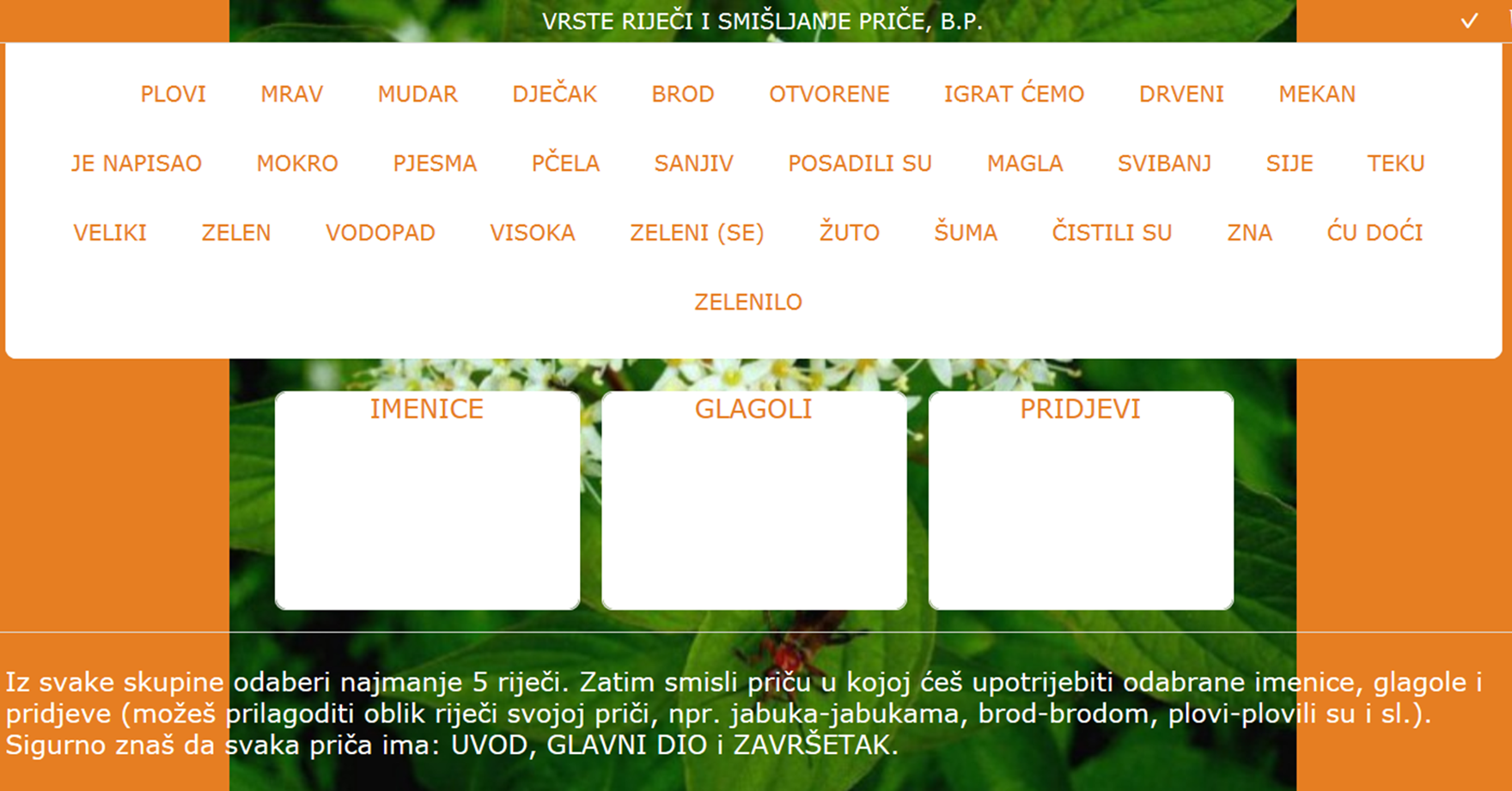 PRIRODA I DRUŠTVO TRAVNJAK
Ponovit ćeš što si jučer učila/učio o travnjaku.

Klikni na poveznicu i od 4:30 minute poslušaj što će ti učiteljica ispričati o životnoj zajednici travnjaka.

TRAVNJAK

Nakon toga odgovori na  pitanja u bilježnicu. Listić je u prilogu.
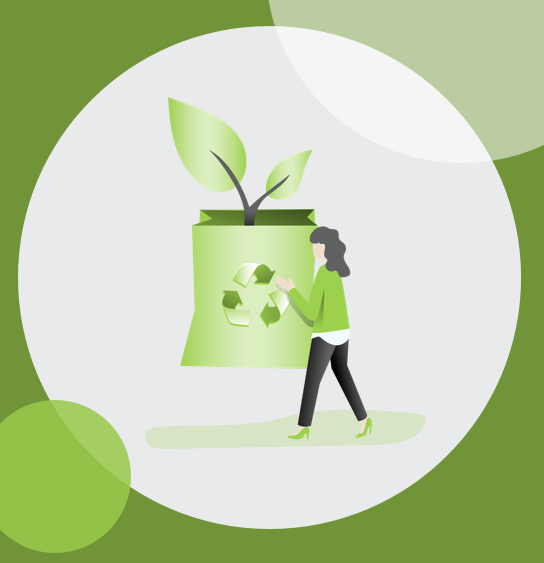 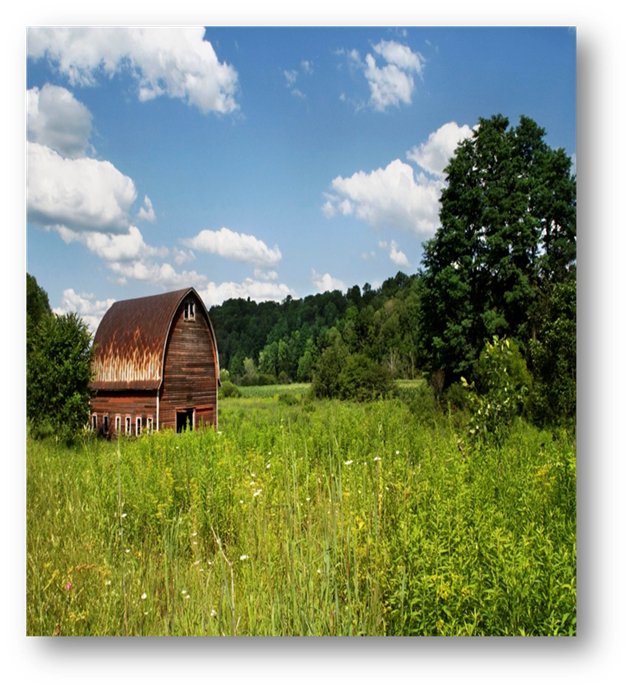 TZK
Klikni na poveznicu i dobro se razgibaj.
TRENING